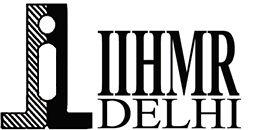 Association of child feeding practices with the nutritional status of the children in India, 2019-21.(Jindal Hospital, Panipat)
Submitted By - Dr. Shreya Malik

Under the mentorship of : Dr. Pijush Kanti Khan
IIHMR Delhi
1
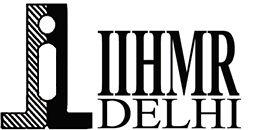 Mentor Approval
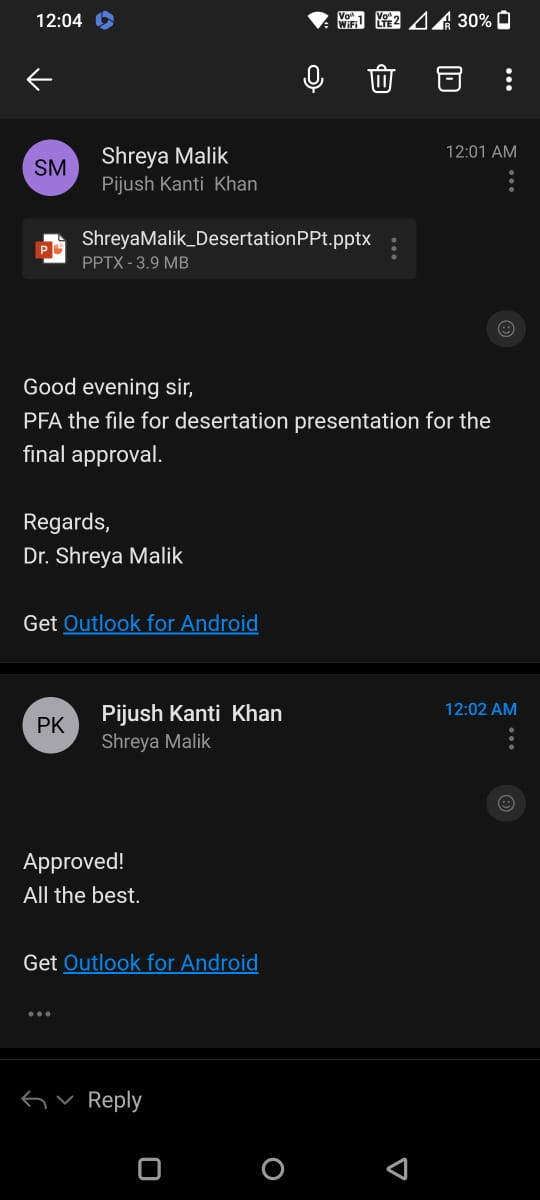 2
Introduction
Breastfeeding within the first hour of life is recognized as one of the most important actions for infant survival. Yet in India, only 56.6 % of infants start breastfeeding within one hour of life. Optimal breastfeeding in the first year and complementary feeding practices together can prevent almost one-fifth of deaths in children under five years of age.(1)
Infants who are exclusively breastfed have a lower risk of developing illnesses like pneumonia and diarrhea, which are common causes of death in children under the age of five. A baby who is not exclusively breastfed has a mortality risk from all causes that is more than 14 times higher than a baby who is. Exclusive breastfeeding reduces the risk of fever, cough, and diarrheal illnesses. (2)
A child is the primary victim of the interaction of socioeconomic, nutritional, and health factors that contribute to malnutrition. The rapid increase in childhood malnutrition during the first two years of life is a sign of ineffective newborn feeding techniques. The nutritional status of children under the age of five is, the most sensitive indicator of development in a given area. (3) 
Global weighted prevalence in 57 LMICs from 2010 to 2018 was 51.9% for early initiation of breastfeeding, 45.7% for exclusive breastfeeding under 6 months, 32.0% for exclusive breastfeeding at 4-5 months, 83.1% for continued breastfeeding at 1 year, 56.2% for continued breastfeeding at 2 years, and 14.9% for introducing solid, semi-solid, or soft foods before 6 months and 63.1% for introducing solid, semi-solid, or soft foods at 6-8 months. (4)
3
Objective
To analyse the association of feeding patterns in children on stunting, wasting, and malnourishment among children in EAG states.
				

				Research Question 
How do the different patterns of child feeding practice associate with the overall health outcome of the children?
4
Data & Method
DATA : 
Data from the National Family Health Survey 5 (NFHS 5), 2019-21. has been used for the analysis. The NFHS 5 is the fifth in the series of the repeated cross-sectional Demographic and Health Surveys (DHS), conducted during 2019-21. The primary aim of NFHS 5 was to provide reliable estimates of demographic, maternal and child health (MCH) and nutrition across all states and union territories of India.  A total of 6.37 lakh sample households, 7,24,115 women aged 15–49 years and 1,01,839 men aged 15–54 years were successfully interviewed during 2019-21. While maintaining comparability with earlier rounds, the NFHS 5 has included a number of new domains totalling to 131 indicators.

Study Population – women in the reproductive age group (15-49) and bearing children under 5 years of age.
Study Setting – EAG states of India.
Methodology
Analytical Strategy :

In order to find out the effect of feeding patterns in young children on stunting, wasting, and malnourishment among children in EAG states in India, we consider the following :

The study is conducted on all the (EAG) low performing states of India.
District of each EAG state has been taken as the unit of study.  Sample Size = 291
Study of relation between the attitude of new mothers for feeding patterns & methods for children under 6 months, and children under 5 years was conducted.
To capture the study objectives, we have used –
Independent Variables :
Children under 3 years breastfed within one hour of birth (%)
Children under 6 months of age exclusively breastfed (%)
Total % children age 6-23 months receiving an adequate diet.
Dependent Variables :
Children under 5 years who are stunted   (%)
Children under 5 years who are wasted  (%)
Children under 5 years who are underweight  (%)
Correlation has been assessed for all the independent and dependent variables.
6
Results
Comparison Of EAG States with India for Independent Variables
Comparison Of EAG States with India for Dependent Variables
Correlation from all EAG states combined
Correlation for MADHYA PRADESH between different variables
Correlation for JHARKHAND between different variables
CHATTISGARH
BIHAR
JHARKHAND
MADHYA PRADESH
ORRISA
RAJASTHAN
UTTARANCHAL
UTTAR PRADESH
11
Discussion
Out of all the 291 EAG districts, negative co-relation is seen for all the indicators except for the  children aged 6-23 months who are receiving an adequate diet with children under  years who are wasted.
In Chhattisgarh, positive Co-relation is seen for all the indicators except for that in children under 6 months of age who are exclusively breastfed with children under 5 years who are stunted.
In Jharkhand, positive Co-relation is seen for all the indicators except for that in children aged 6-23 months who receive adequate diet  with children under 5 years who are stunted.

Reasons noticed for  stunting, wasting and malnourishment :
Short birth intervals between children
No. of Children born to a couple
Parent working status 
Child Vaccination status
Recurrent diarrhoea
12
Conclusion
District level estimates from all the EAG states of India (NFHS-5) suggest Moderate to weak relationship between the child feeding practices (exclusively breastfeeding the child for 6 months, breastfeeding within 1st hour of birth, adequate diet received for the children under 2 years) with stunting, wasting, & underweight.
13
Mulatu T, Yimer NB, Alemnew B, Linger M, Liben ML. Exclusive breastfeeding lowers the odds of childhood diarrhea and other medical conditions: evidence from the 2016 Ethiopian demographic and health survey. Italian Journal of Pediatrics. 2021 Dec;47(1):1-6. 
Wu H, Zhao M, Magnussen CG, Xi B. Global prevalence of WHO infant feeding practices in 57 LMICs in 2010–2018 and time trends since 2000 for 44 LMICs. EClinicalMedicine. 2021 Jul 1;37:100971.
Williams J, Kuttumuratova A, Breda J, Wickramasinghe K, Zhiteneva O, Weber MW. Improving the lagging rates of breastfeeding. The Lancet. Child & adolescent health. 2021 Sep;5(9):606-7.
Keats EC, Das JK, Salam RA, Lassi ZS, Imdad A, Black RE, Bhutta ZA. Effective interventions to address maternal and child malnutrition: an update of the evidence. The Lancet Child & Adolescent Health. 2021 May 1;5(5):367-84.
Victora CG, Bahl R, Barros AJ, França GV, Horton S, Krasevec J, Murch S, Sankar MJ, Walker N, Rollins NC. Breastfeeding in the 21st century: epidemiology, mechanisms, and lifelong effect. The lancet. 2016 Jan 30;387(10017):475-90.
REFERENCES
Thank You
Any Questions
15
Pictorial Journey
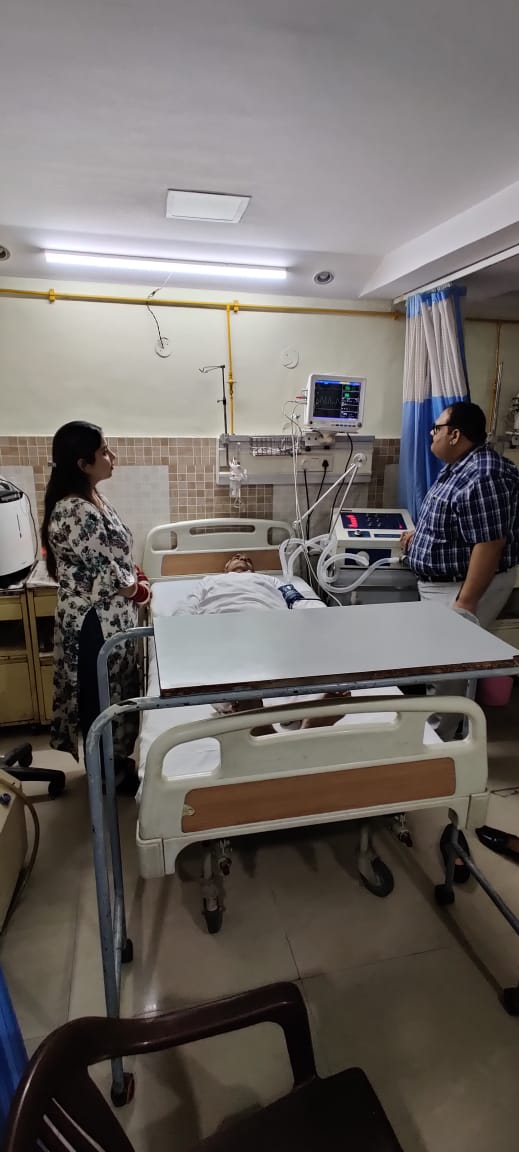 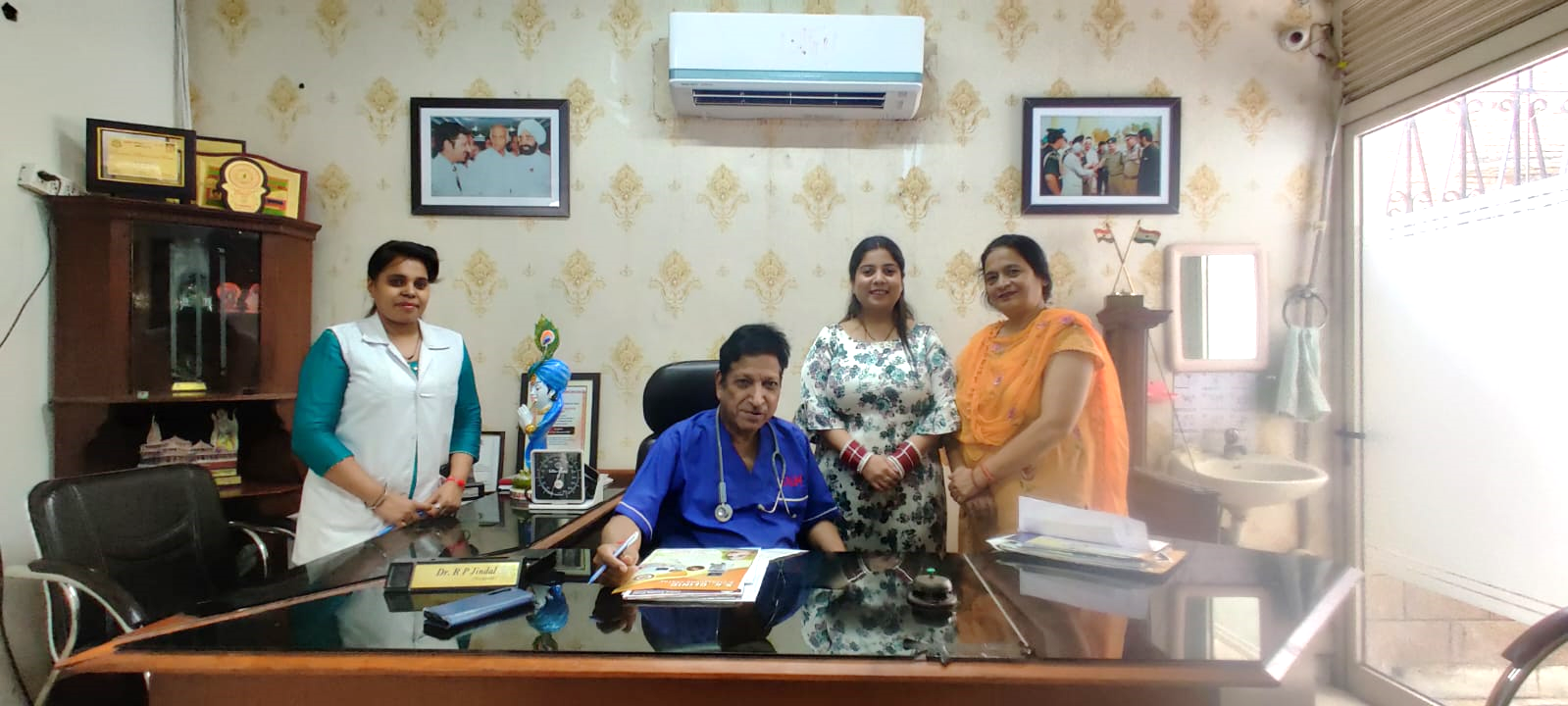 16
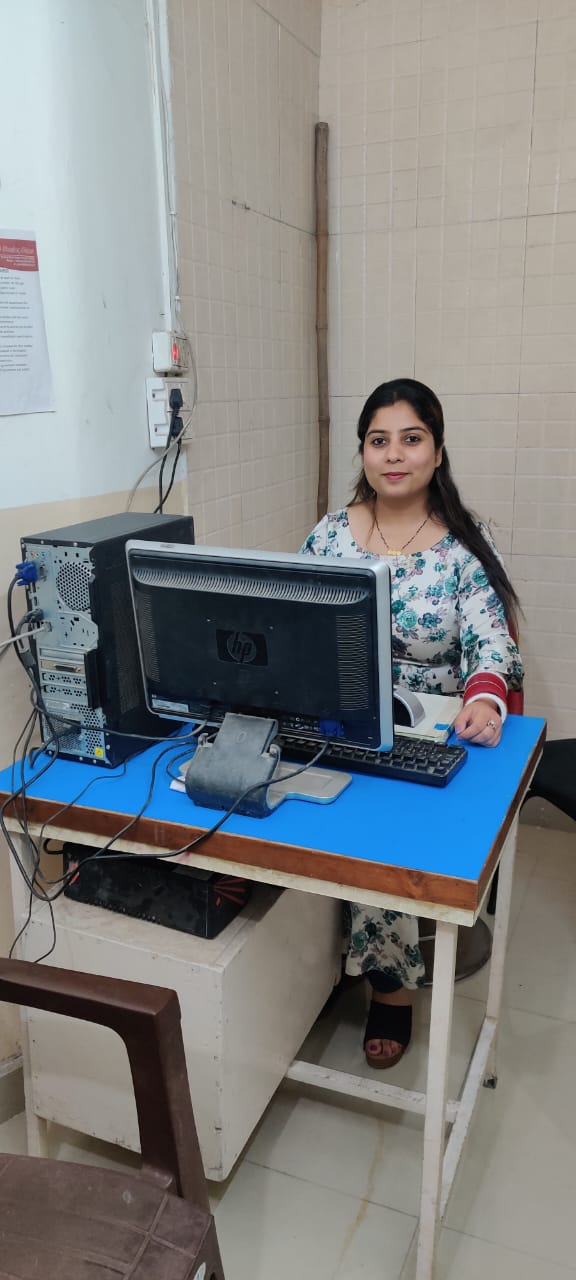 Pictorial Journey
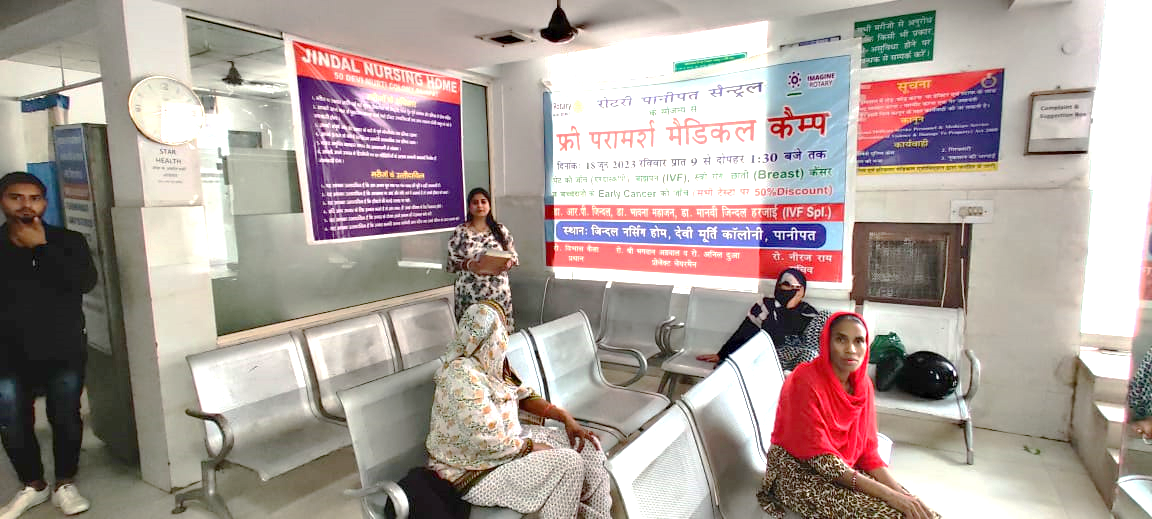 17